Anamnese, avaliação e intervenção com idosos em contextos clínicos
Profa Dra Carla da Silva Santana Castro
Faculdade de Medicina de Ribeirão Preto – USP
Curso de Terapia Ocupacional
Sobre o idoso hospitalizado
A avaliação do idoso internado parte do levantamento de suas necessidades, feita entrevista para conhecer sua história de vida.
O TO utiliza instrumentos de avaliação funcional das estruturas mentais, emocionais, cognitivas, sociais, o desempenho nas AVDs e indicadores de autonomia.
Necessidades do idoso por ocasião da internação
Atuação da TO a indivíduos com comprometimento no processo de  envelhecimento
Uma vez levantadas as necessidades do paciente e conhecido um pouco de sua história por meio do prontuário e da entrevista inicial, o TO deve fazer uma avaliação do idoso para estabelecer as estratégias terapêuticas a serem utilizadas.
É importante considerar a história de vida do paciente que está internado, pois isso implica a indicação do tratamento adequado para ele.
Atuação da TO a indivíduos com comprometimento no processo de  envelhecimento Objetivos de Tratamento
Objetivos de Tratamento
A avaliação da pessoa idosa
A avaliação da pessoa idosa nos serviços tem por objetivo a avaliação global com ênfase na funcionalidade.

É por meio dessa avaliação que se pode fazer um balanço entre as perdas e os recursos disponíveis para sua compensação.
Cadernos de Atenção Básica, n. 19
Instrumentos para a avaliação ampla do idoso
A Avaliação Global da Pessoa Idosa direciona a atenção para o/a idoso/a, com problemas complexos, de forma mais ampla, dando ênfase ao seu estado funcional e à sua qualidade de vida. 
É desenvolvida por uma equipe multiprofissional e tem por objetivo quantificar as capacidades e os problemas de saúde, psicossociais e funcionais do idoso de forma a estabelecer um planejamento terapêutico a longo prazo e o gerenciamento dos recursos necessários.
A avaliação global da pessoa idosa com a finalidade de subsidiar o profissional de saúde sobre as especificidades dessa população e ter uma visão geral dos sistemas.
Cadernos de Atenção Básica, n. 19
Instrumentos para a avaliação ampla do idoso
O profissional só utilizará as escalas que envolvam o problema específico identificado na avaliação rápida. 
Como exemplo: se o profissional detectar problemas cognitivos após a realização do teste rápido (falar três objetos que a pessoa deverá repetí-los após 3 minutos) e na incapacidade de repetí-los o profissional deve aplicar o Mini Exame do Estado Mental – MEEM. 
Caso o profissional permaneça em dúvida ele poderá utilizar como complemento o teste do desenho do relógio e o teste de fluência verbal por categorias semânticas.
 Ainda há a possibilidade combinar o MEEM com o Questionário de Pfeffer - indica uma maior especificidade para a medida de declínio cognitivo mais grave.
Cadernos de Atenção Básica, n. 19
Avaliação Multidimensional Rápida Da Pessoa Idosa
Este instrumento faz uma síntese da estrutura da avaliação multidimensional da pessoa idosa que poderá ser realizada nas Unidades Básica de Saúde.
 Representa uma avaliação rápida que pode ser utilizado para identificar problemas de saúde condicionantes de declínio funcional em pessoas idosas. 
Indica, quando necessário, a utilização de outros instrumentos mais complexos.
Cadernos de Atenção Básica, n. 19
Avaliação Multidimensional Rápida Da Pessoa Idosa
Qualquer instrumento tem limitações e, por si só, não é suficiente para o diagnóstico. Devendo ser tomado como complementar e não utilizado de forma mecânica.
 Nada substitui a escuta qualificada realizada por profissional de saúde habilitado e a investigação de todos os aspectos (familiares, sociais, culturais, econômicos, afetivos, biológicos, etc) que envolvem a vida da pessoa. 
Os problemas identificados, caso não sejam adequadamente tratados, podem conduzir à situações de incapacidade severa - imobilidade, instabilidade, incontinência, declínio cognitivo - colocando o idoso em risco de iatrogenia.
Cadernos de Atenção Básica, n. 19
Avaliação Multidimensional Rápida da Pessoa Idosa
Avaliação Multidimensional Rápida da Pessoa Idosa
Avaliação Multidimensional Rápida da Pessoa Idosa
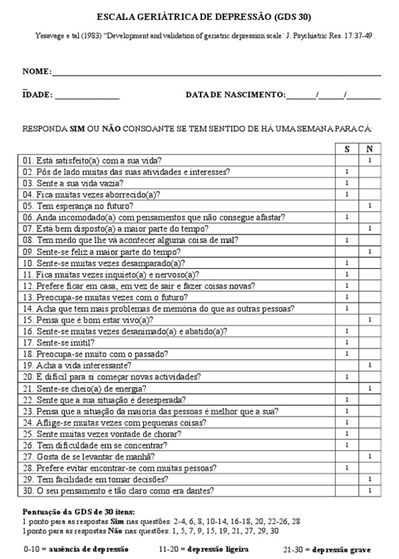 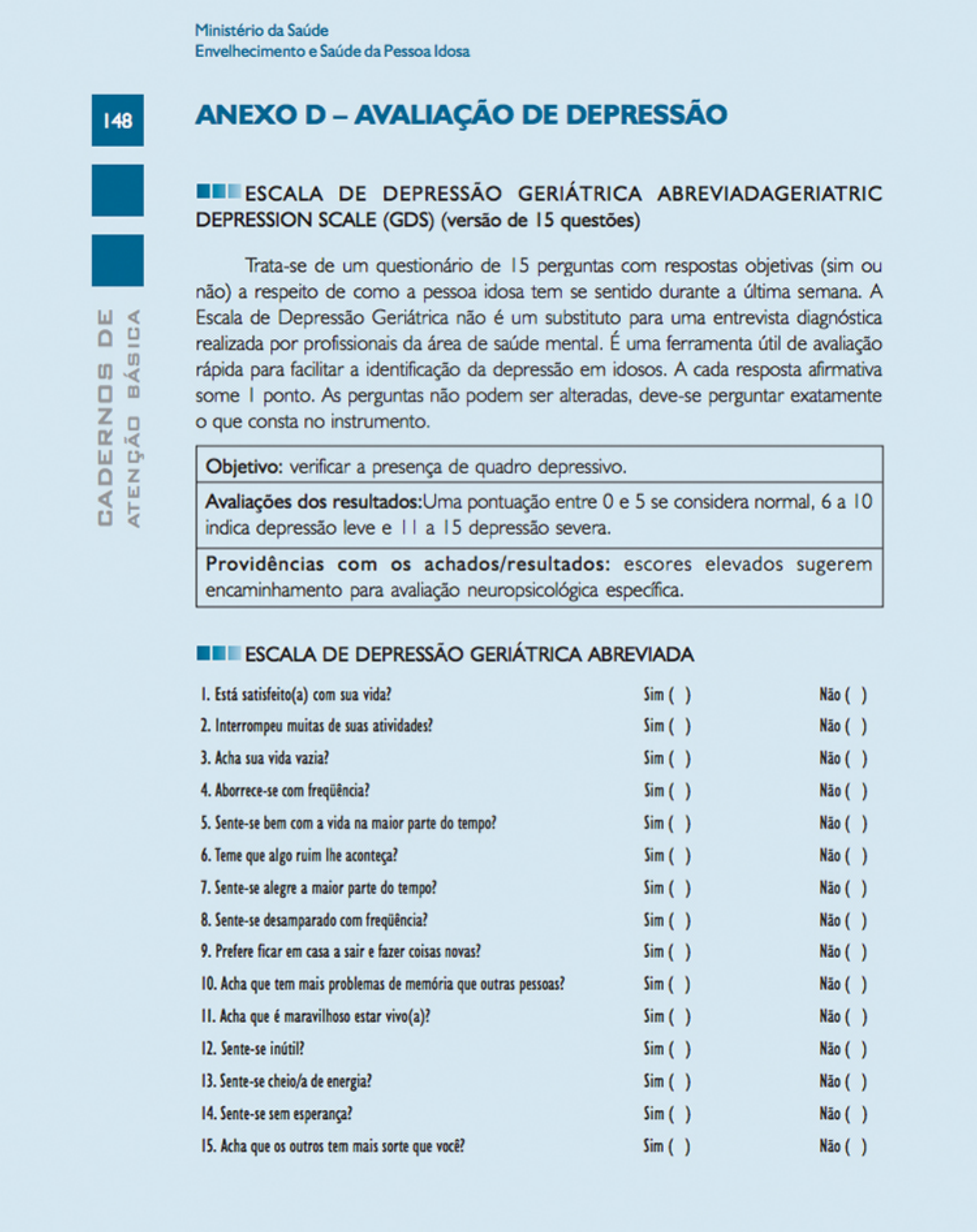 Avaliação Multidi-mensional do idosoHumor e depressão
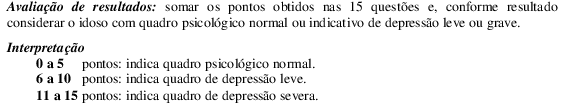 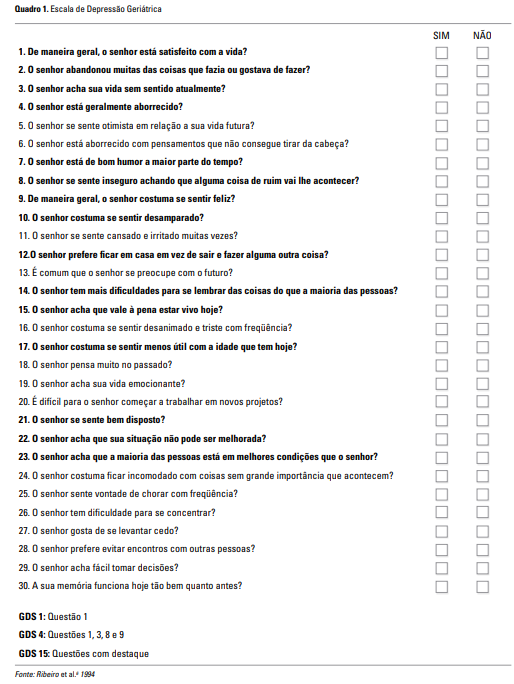 Avaliação Multidimensional do idosoHumor e depressão
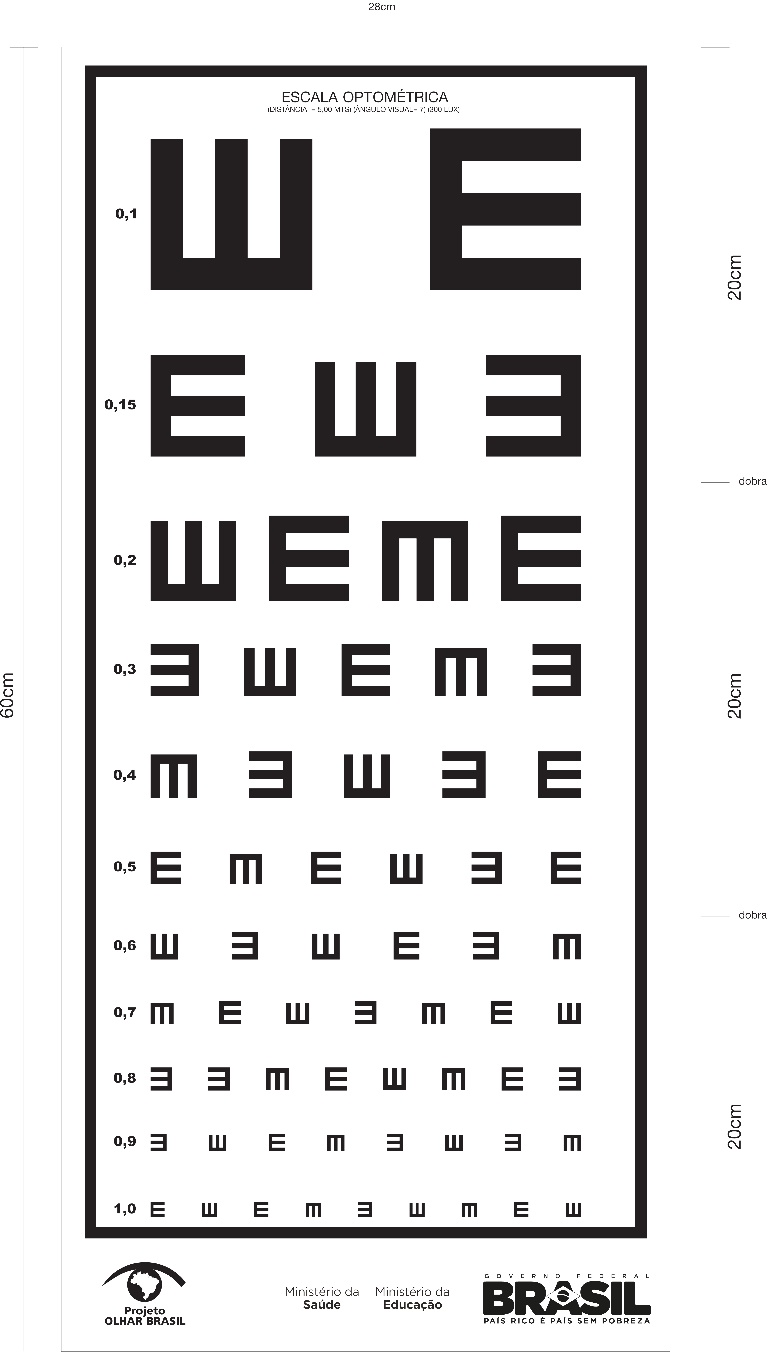 Avaliação Multidimensional do idosoVisão
Avaliação Multidimensional do idosoAvaliação da audição
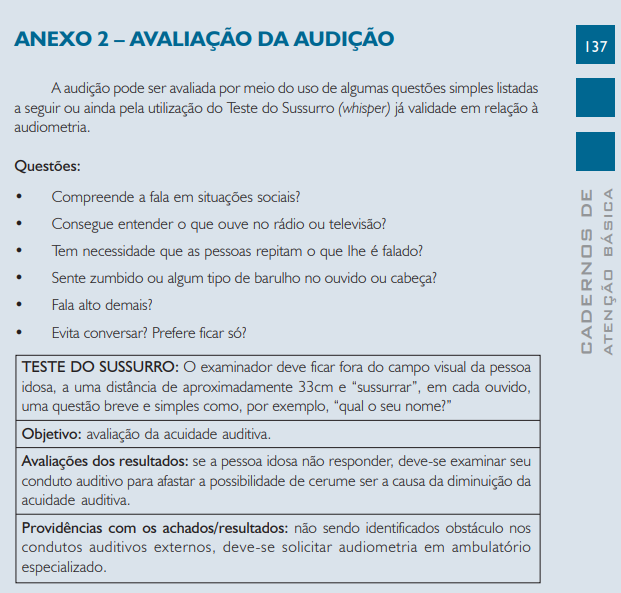 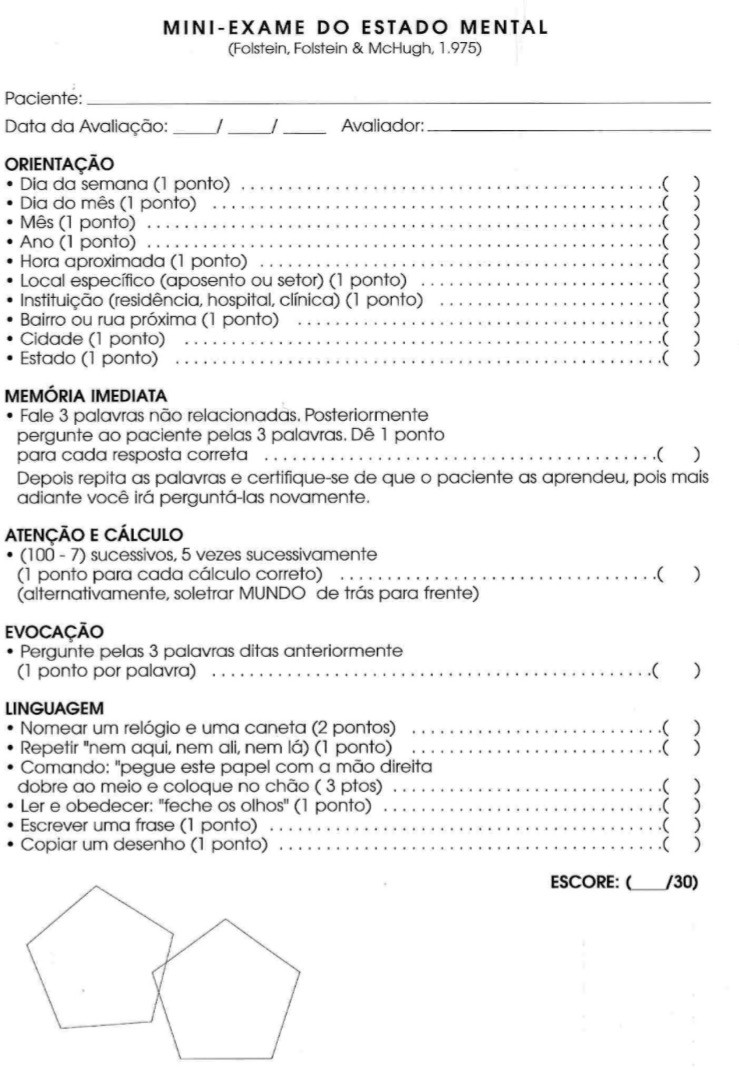 Avaliação Multidimensional do idosoCognição e memória
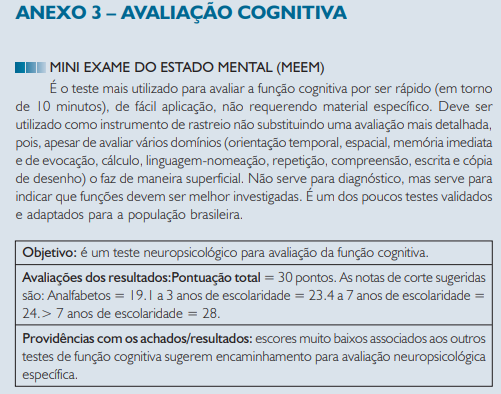 Avaliação Multidimensional do idosoCognição e memória
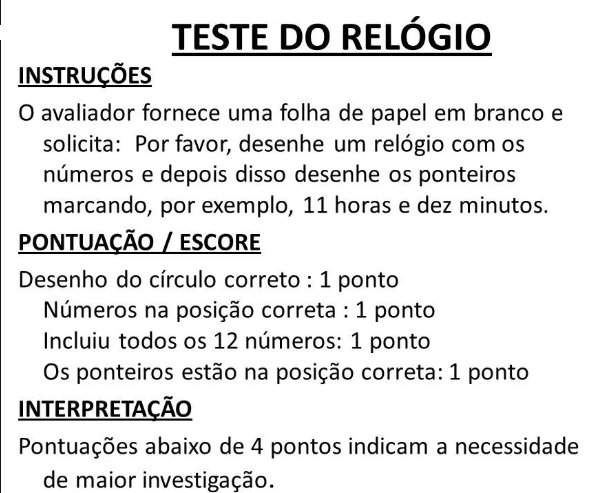 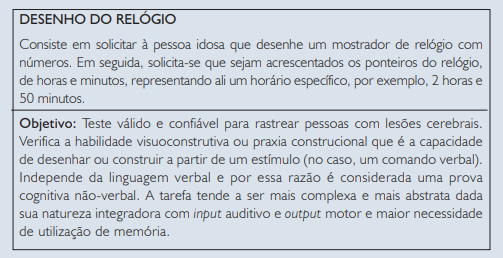 Avaliação Multidimensional do idosoCognição e memória
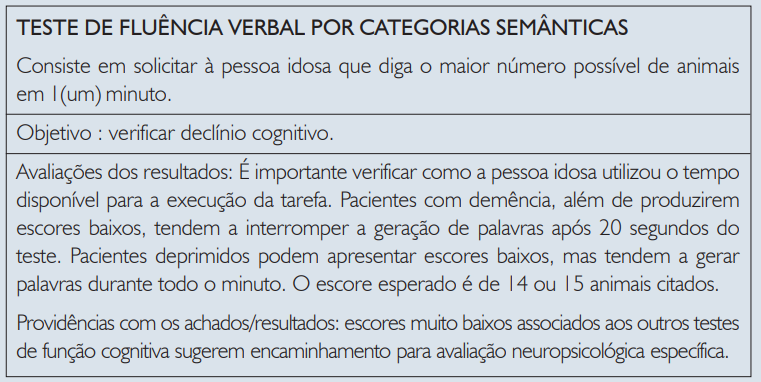 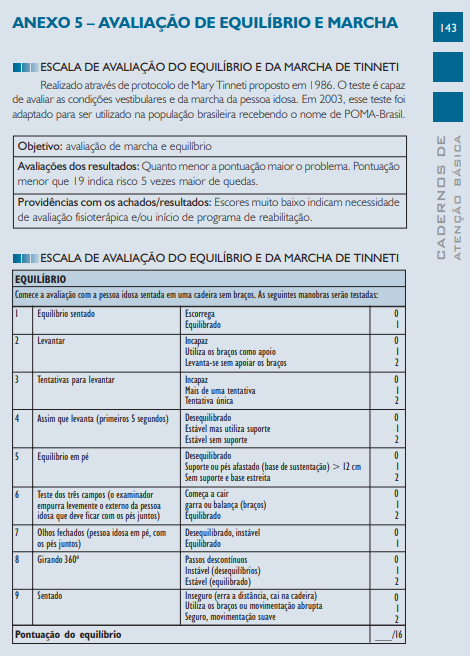 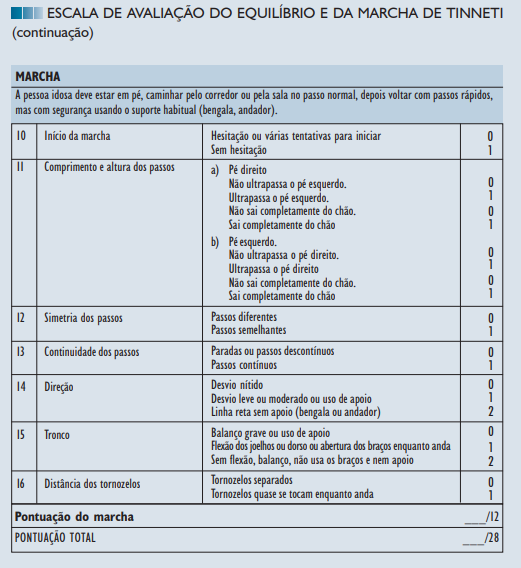 Avaliação Multidimensional do idosoAvaliação de Equilíbrio e 
Marcha
Time Up and Go Test (TUG)
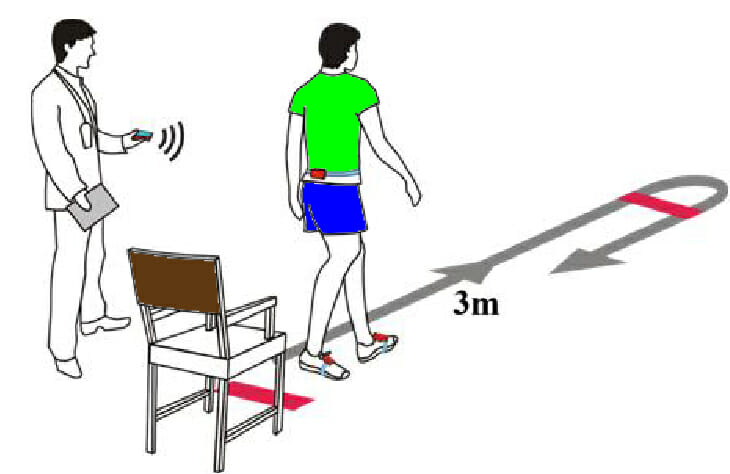 O teste Timed Up and Go, conhecido como TUG, cujos resultados são considerados preditores para quedas (COSTA et al, 2012). 
O teste consiste em levantar de uma cadeira, (de aproximadamente 46 cm), caminhar até uma linha reta a 3 metros de distância (em um ritmo auto-selecionado, porém seguro), virar, caminhar de volta e sentar-se novamente. 
Quanto menor o tempo utilizado, melhor é o desempenho no teste.
Avaliação Multidimensional do idosoAtividades diárias
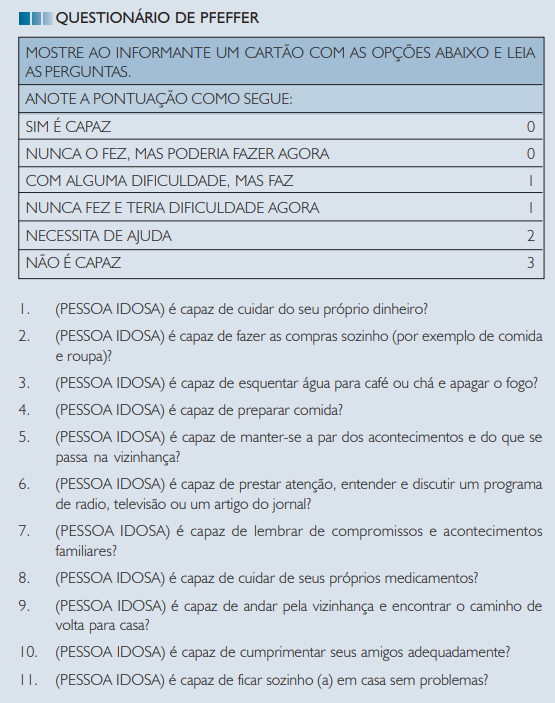 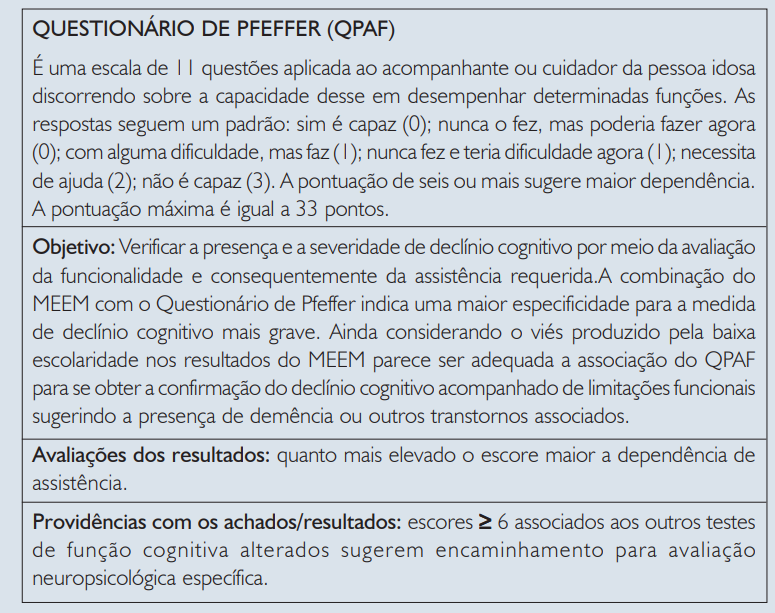 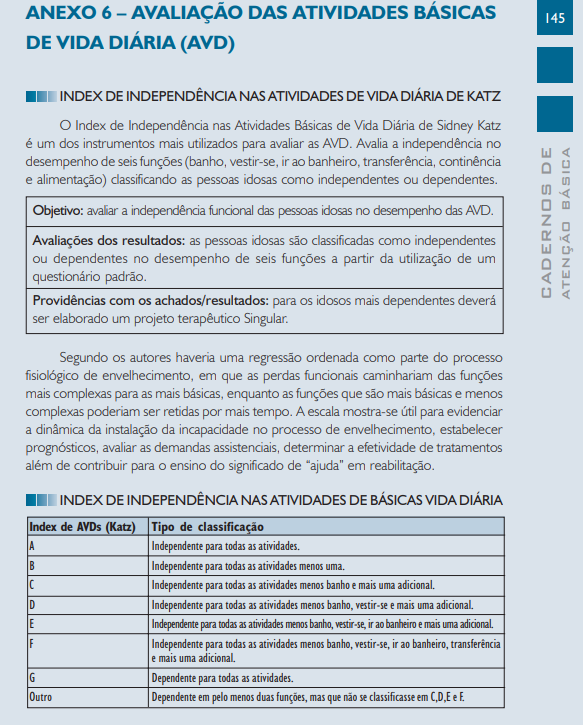 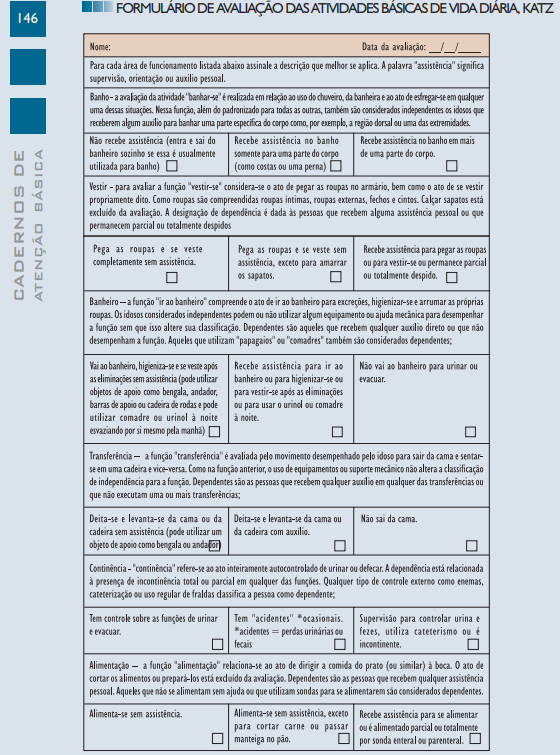 Avaliação Multidimensional do idosoAtividades diárias
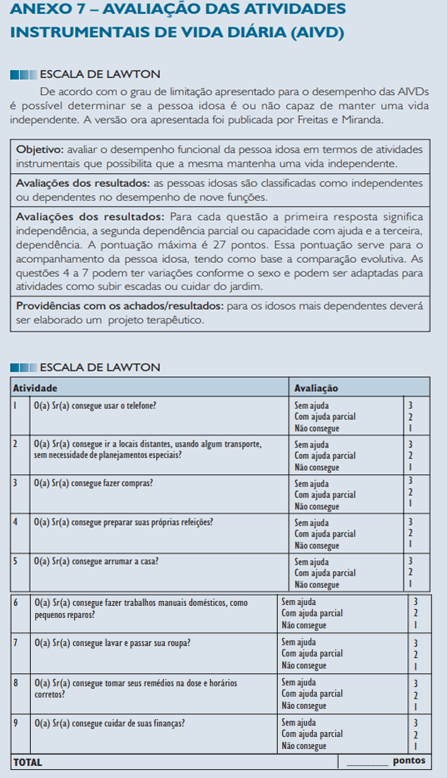 Avaliação Multidimensional do idosoAtividades diárias
Avaliação Multidimensional do idosoAtividades diárias
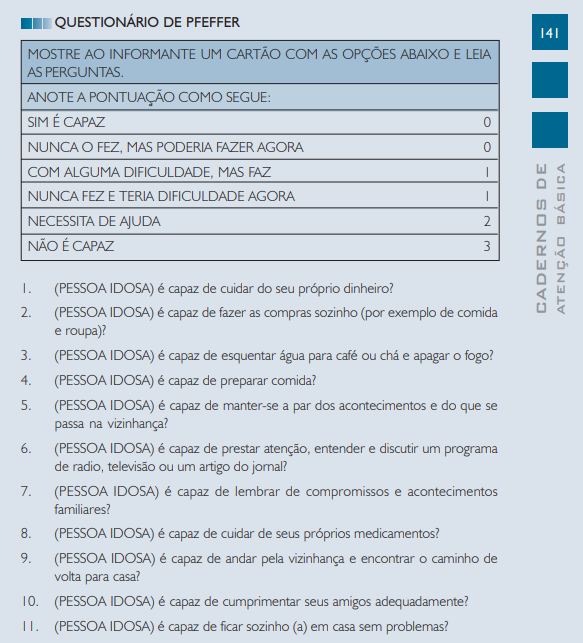 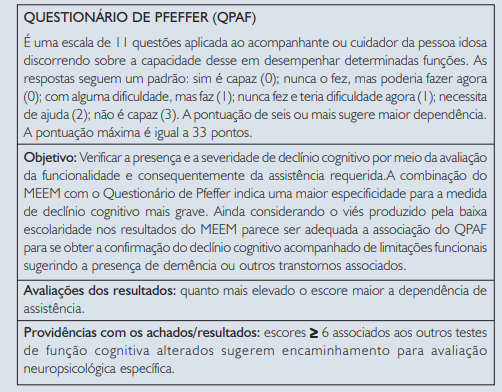 Avaliação Multidimensional do idosoAvaliação Funcional
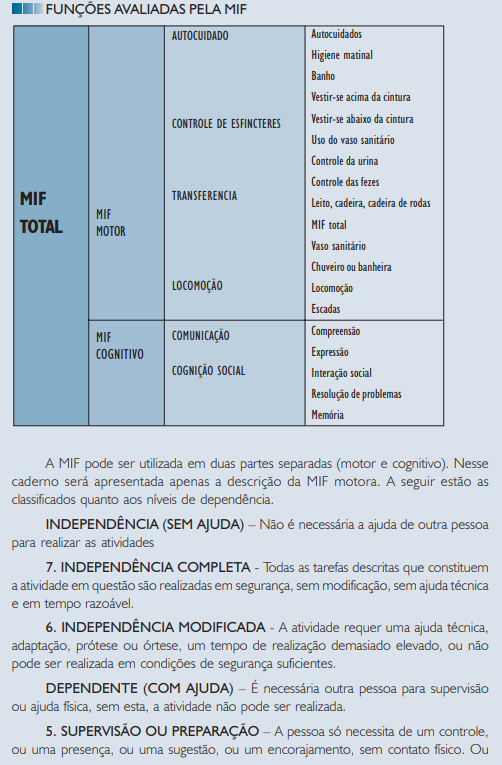 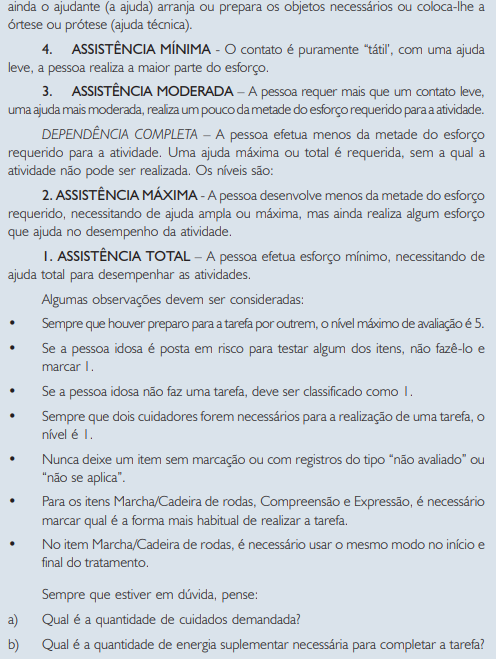 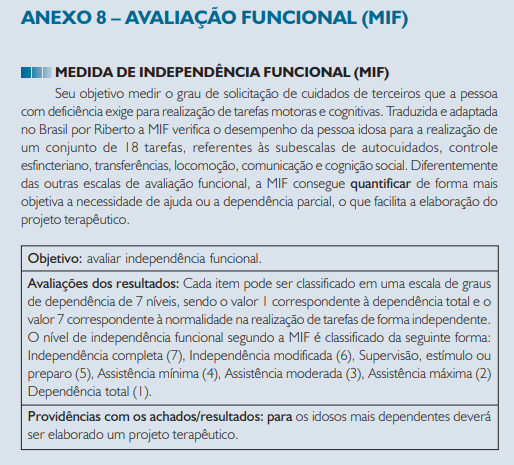 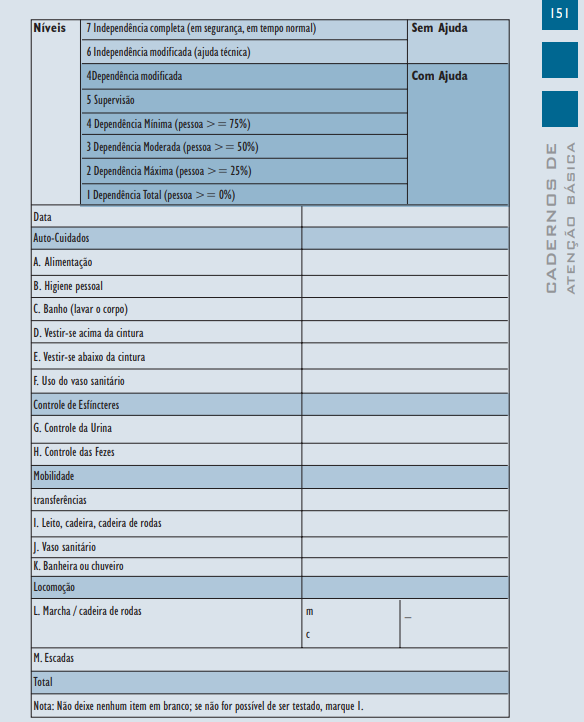 Avaliação Multidimensional do idosoAvaliação Funcional Medida de Independência Funcional MIF
Avaliação Geriátrica Ampla (AGA)
A AGA tem o objetivo de diagnosticar precocemente problemas de saúde e de condições de vida. 
Entender condições da moradia e mobilidade, cognição e estado nutricional entre outros fatores, pode ser determinante para um envelhecimento saudável 
A AGA é sempre multidimensional, frequentemente interdisciplinar e tem por objetivo determinar as deficiências e incapacidades apresentadas pelo idoso, objetivando o planejamento do cuidado e de acompanhamento a longo prazo.
Ela integra o processo clínico padrão, mas enfatiza a avaliação da capacidade funcional e da qualidade de vida. Parâmetros objetivos de avaliação, com escalas e questionários padronizados, são muitas vezes empregados para esse fim.
Escala de Cornell de depressão na demência
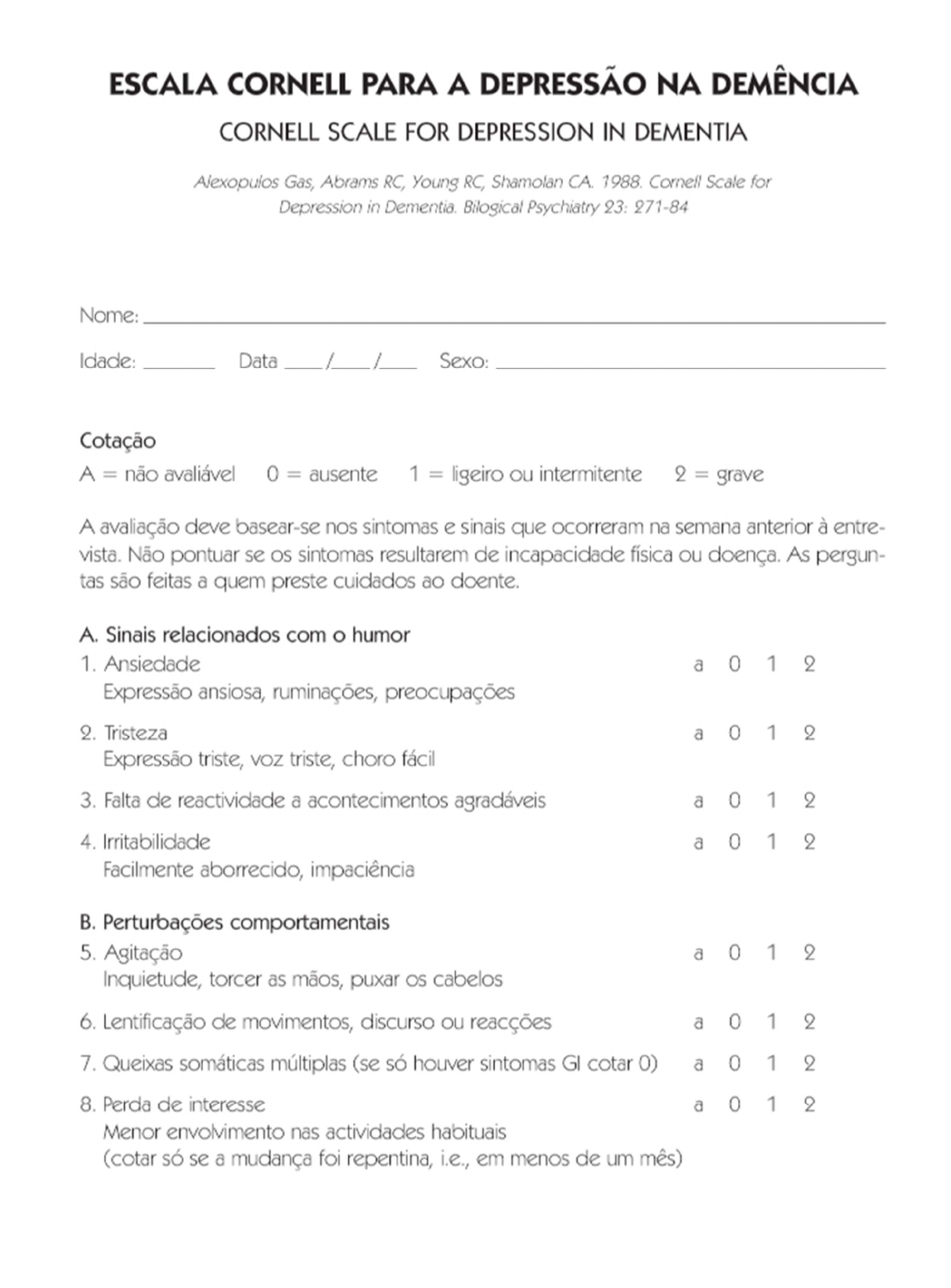 A escala Cornell de depressão em demência (ECDD) é um instrumento para auxiliar em pesquisa farmacológica e em estudos sobre a evolução de sintomas psiquiátricos em pacientes com demência e mostrou-se confiável, válida e sensível de acordo com critérios de escalas psiquiátricas discutidos por Hamilton.
Avaliação Geriátrica AmplaFuncionalidade e atividades diárias
Avaliação Geriátrica AmplaHumor, equilíbrio, marcha e risco de queda
Avaliação Geriátrica AmplaCognição
Na Unidade de Emergência e Enfermaria de Geriatria do HC, a equipe de terapia ocupacional desenvolveu um instrumento breve e próprio, com o objetivo de fazer um levantamento breve da capacidade funcional e desempenho ocupacional do paciente internado. 
Basicamente cobre as áreas de ocupação.

Quando necessário, lança-se mão de protocolos padronizados para obter informações mais específicas e que possam contribuir com a avaliação do paciente.
Procedimentos de IntervençãoNo contexto de internação
Características
Modalidades
Breve
Pontuais
Focado no período de internação
Vislumbrar a possibilidade de encaminhamento para uma intervenção mais ampla
Atendimentos Individuais
Atendimentos grupais
- No leito ou em espaços externos à enfermaria
Atendimentos aos cuidadores
Orientações aos familiares e cuidadores
Confecção de TA
Procedimentos de IntervençãoNo contexto ambulatorial
Características
Modalidades
Atendimentos Individuais
Atendimentos grupais
Atendimentos em co-terapia (multidisciplinar)
- No leito ou em espaços externos à enfermaria
Atendimentos aos cuidadores
Orientações aos familiares e cuidadores
Confecção de TA
Mais longa
Baseada em evidências
Focado nos objetivos de tratamento a curto e médio prazo dependendo do serviço e complexidade
Vislumbrar referência e contra referência
Avaliação de Terapia Ocupacional
No CIR e CER, contextos ambulatoriais, em geral se utilizam instrumentos já padronizados de capacidade funcional.
Avaliação da Função Cognitiva:
a)ACER (Exame cognitivo de Addenbrooke
b) Mini Exame do Estado Mental
c)Bateria Cognitiva Breve
d)Teste do relógio
Avaliação Funcional:
Medida de Independência Funcional
Avaliação das AVDs:
Escala de Lawton & Brody
Índice de Katz
Escala de Pfeffer
Avaliação do Humor:
Escala de depressão geriátrica
Escala de Cornell (para idosos com diagnóstico de demência)
Desfechos
Com base nas informações levantadas nas avaliações, alguns desfechos deverão ser seguidos:
Tecnologias Assistivas e demais RT
Orientação ao cuidador
Identificar as principais demandas do paciente e solucioná-las
Esclarecimento do diagnóstico pelo médico, dúvidas, ou observações em relação à violência, etc
Encaminhar o paciente ou a demanda do paciente para ser avaliada por outro profissional
Identificar o território, pesquisar o que tem no entorno que poderia beneficiá-lo, fazer encaminhamento para os serviços, etc
Encaminhamento para serviço de acompanhamento de reabilitação
Levar os principais pontos para discussão e tomada de decisão pela equipe
Discutir o caso em reunião de equipe
Referências
Brasil. Ministério da Saúde. Secretaria de Atenção à Saúde. Departamento de Atenção Básica. Envelhecimento e saúde da pessoa idosa / Ministério da Saúde, Secretaria de Atenção à Saúde, Departamento de Atenção Básica – Brasília : Ministério da Saúde, 2006. 192 p. il. 
Castelo, MS et al, Escala de Depressão Geriátrica com quatro itens: um instrumento válido para rastrear depressão em idosos em nível primário de saúde. Disponível em https://s3-sa-east-1.amazonaws.com/publisher.gn1.com.br/ggaging.com/pdf/v1n1a05.pdf  Acesso em 01/06/2020.